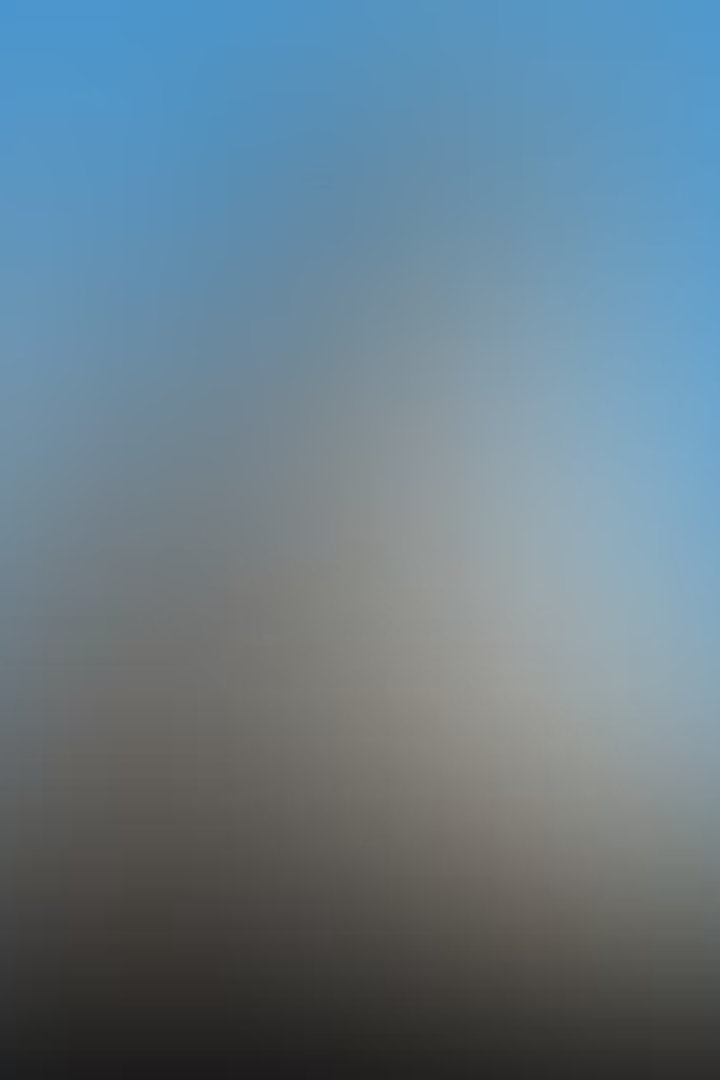 Historia de la filosofía: de la antigüedad a la contemporaneidad
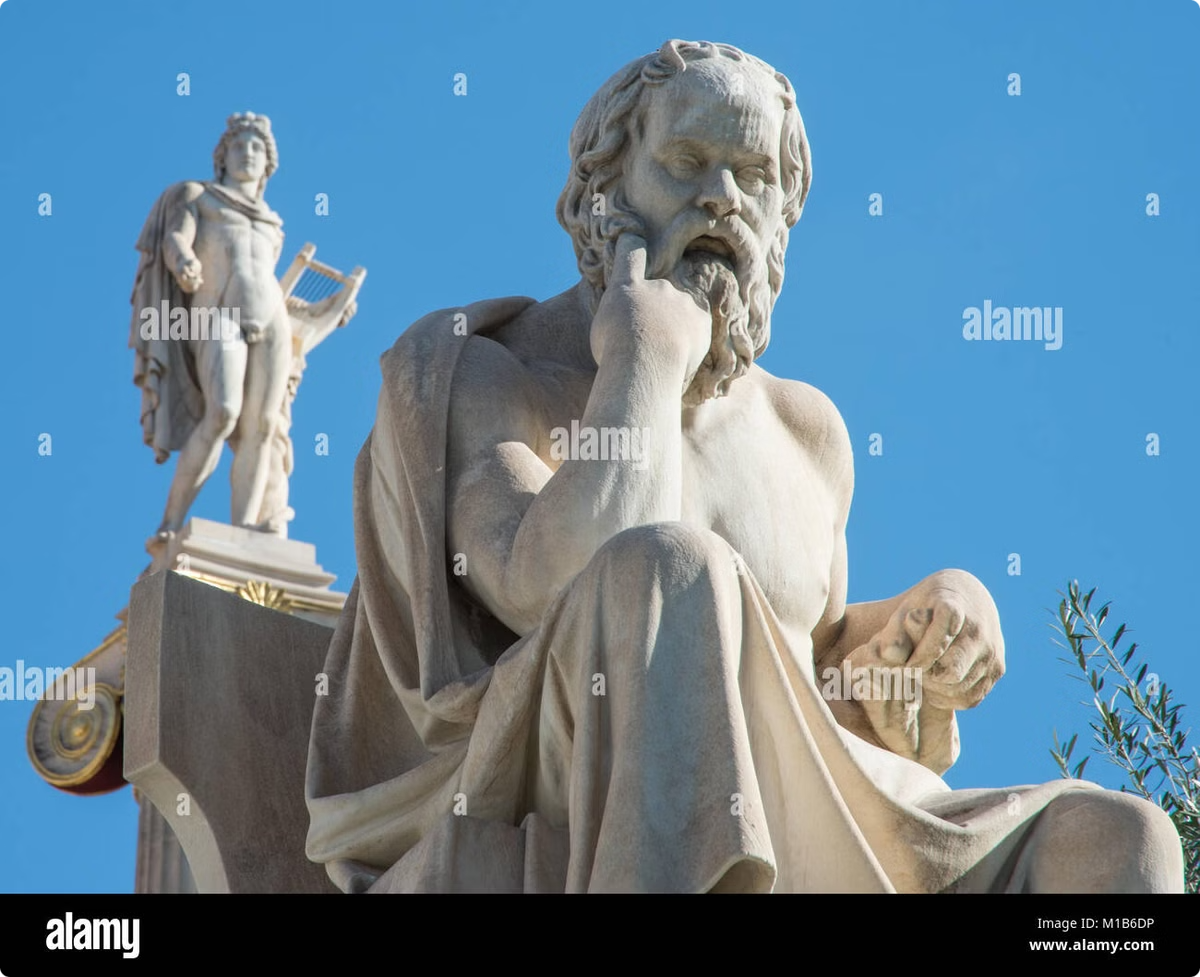 La historia de la filosofía es un fascinante viaje a través del pensamiento humano, desde los orígenes de la antigua Grecia hasta las corrientes filosóficas más recientes. A lo largo de los siglos, los filósofos han explorado cuestiones fundamentales sobre la naturaleza de la realidad, el conocimiento, la ética y la existencia, dejando una impronta duradera en nuestra comprensión del mundo y de nosotros mismos.
Filosofía Antigua: Los Orígenes del Pensamiento Occidental
Grecia Clásica
Helenismo y Romanismo
Legado Griego y Romano
La filosofía occidental tiene sus raíces en la antigua Grecia, donde pensadores como Sócrates, Platón y Aristóteles sentaron las bases del pensamiento racional y el análisis crítico. Exploraron temas como la naturaleza de la realidad, la ética y la política, dejando un legado que aún resuena en la actualidad.
Posteriormente, escuelas filosóficas como el estoicismo, el epicureísmo y el neoplatonismo florecieron durante los períodos helenístico y romano. Estos sistemas de pensamiento se centraron en cuestiones como la felicidad, la virtud y la naturaleza del universo.
La filosofía de la antigua Grecia y Roma sentó las bases para el desarrollo del pensamiento occidental, influyendo en la teología cristiana, la ciencia y las artes. Sus ideas siguen siendo ampliamente estudiadas y debatidas en la actualidad.
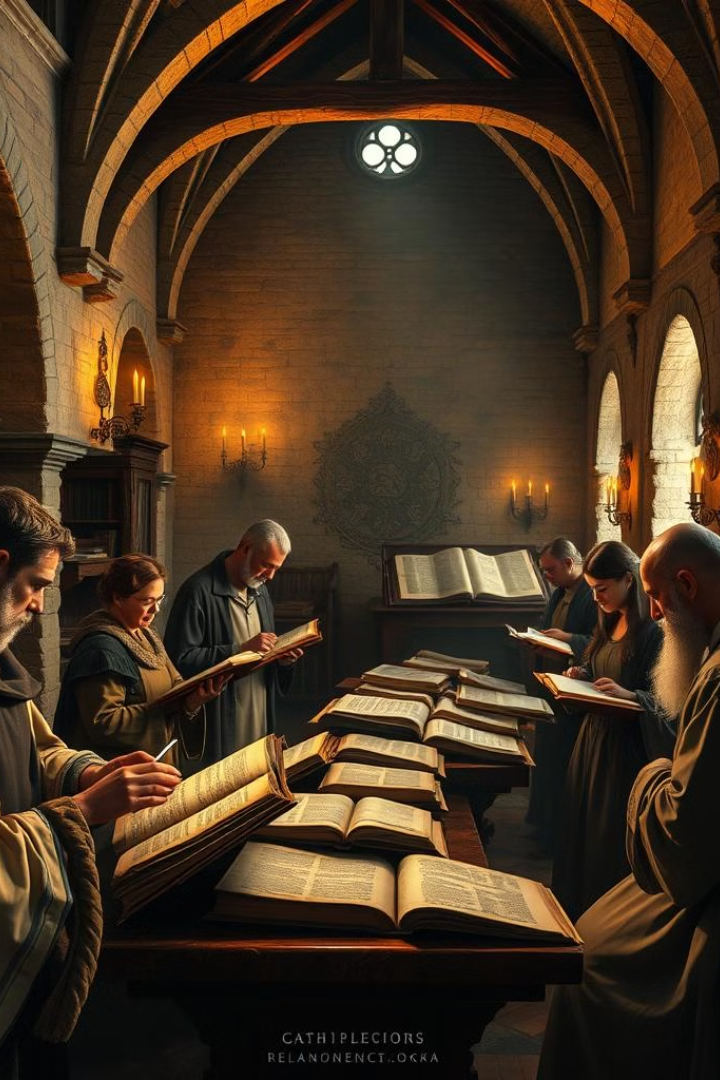 Filosofía Medieval: El Encuentro entre Fe y Razón
Escolasticismo
1
Durante la Edad Media, la filosofía se centró en reconciliar la fe cristiana con el pensamiento racional. Figuras como Agustín de Hipona y Tomás de Aquino desarrollaron sistemas filosóficos que buscaban armonizar la revelación divina con la investigación racional.
Misticismo
2
Paralelamente, el misticismo medieval, representado por pensadores como Meister Eckhart, se enfocaba en la experiencia directa de lo divino y la trascendencia del ser humano a través de la contemplación y la espiritualidad.
Legado Medieval
3
La filosofía medieval dejó un legado fundamental, al integrar la tradición greco-romana con el pensamiento cristiano y establecer las bases para el desarrollo de la teología, la ética y la metafísica en Occidente.
Filosofía Moderna: El Cuestionamiento de la Tradición
Racionalismo
Empirismo
La filosofía moderna se caracterizó por un giro hacia el racionalismo, liderado por figuras como Descartes, Spinoza y Leibniz, quienes enfatizaron el papel de la razón como fuente de conocimiento y cuestionaron las ideas tradicionales.
Por otra parte, el empirismo, representado por pensadores como Locke, Berkeley y Hume, se centró en la experiencia sensorial como base del conocimiento, desafiando la supremacía de la razón y los argumentos a priori.
Crítica Kantiana
Legado Moderno
Kant, con su filosofía crítica, intentó reconciliar el racionalismo y el empirismo, argumentando que el conocimiento surge de la interacción entre la mente y la experiencia, lo que sentó las bases para el idealismo y el constructivismo modernos.
La filosofía moderna marcó un giro fundamental en la forma de entender el conocimiento, la realidad y la naturaleza humana, sentando las bases para el desarrollo de la ciencia, la política y la cultura contemporáneas.
Filosofía Contemporánea: Diversidad y Nuevos Enfoques
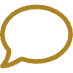 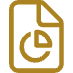 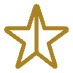 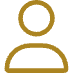 Existencialismo
Filosofía Analítica
Teoría Crítica
Posmodernismo
Figuras como Sartre, Camus y Heidegger exploraron cuestiones sobre la libertad, la autenticidad y la angustia existencial, enfatizando la importancia de la experiencia individual y la responsabilidad personal.
La filosofía analítica, impulsada por pensadores como Frege, Russell y Wittgenstein, se centró en el análisis del lenguaje y la lógica, buscando clarificar y resolver problemas filosóficos a través de enfoques rigurosos y científicos.
La Escuela de Frankfurt, con figuras como Adorno y Horkheimer, desarrolló una perspectiva crítica sobre la sociedad y la cultura, cuestionando las estructuras de poder y las ideologías dominantes.
El posmodernismo, representado por pensadores como Foucault, Derrida y Lyotard, desafió los metarrelatos y las verdades absolutas, enfatizando la pluralidad, la contingencia y la deconstrucción del conocimiento.
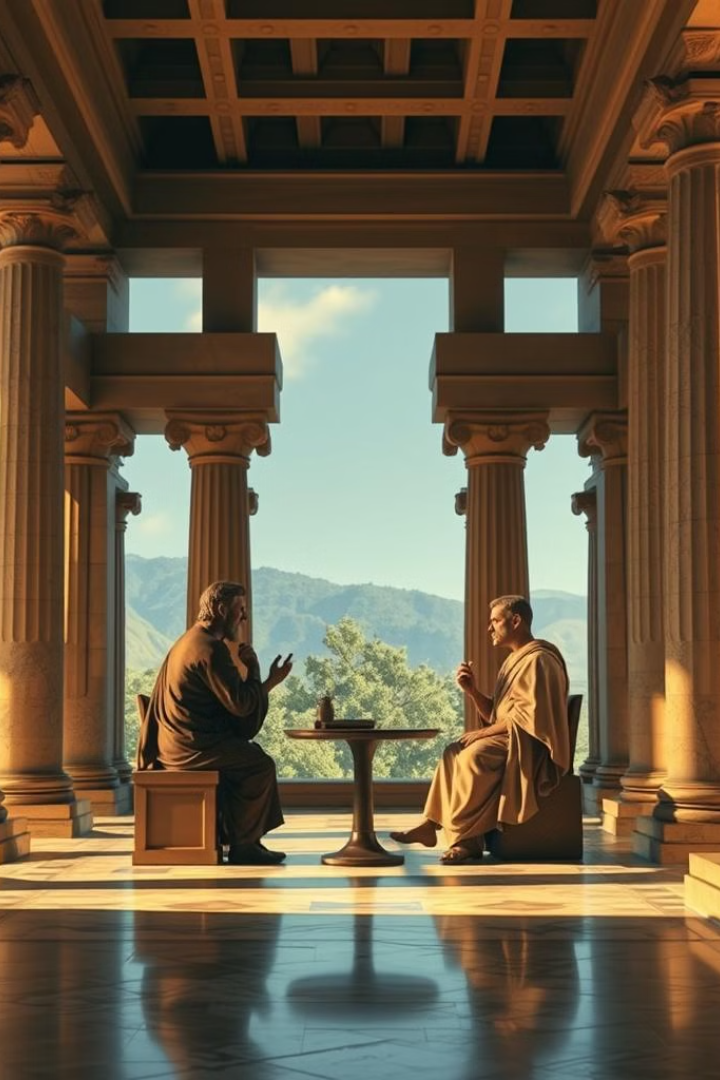 Filosofía Ética y Política
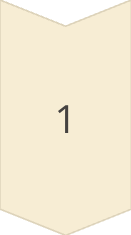 Ética Antigua
Las reflexiones éticas de la antigua Grecia, como las de Aristóteles y los estoicos, se centraron en la virtud, la felicidad y la eudaimonía (florecimiento humano).
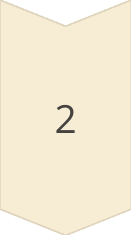 Ética Moderna
En la Edad Moderna, filósofos como Kant y Mill desarrollaron sistemas éticos basados en principios, como el deber y el utilitarismo, enfatizando la autonomía moral y la maximización del bienestar.
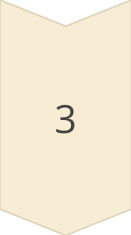 Ética Contemporánea
En la actualidad, la ética filosófica abarca una amplia gama de enfoques, desde la ética del cuidado hasta la ética aplicada a cuestiones como la justicia, la equidad y la sostenibilidad.
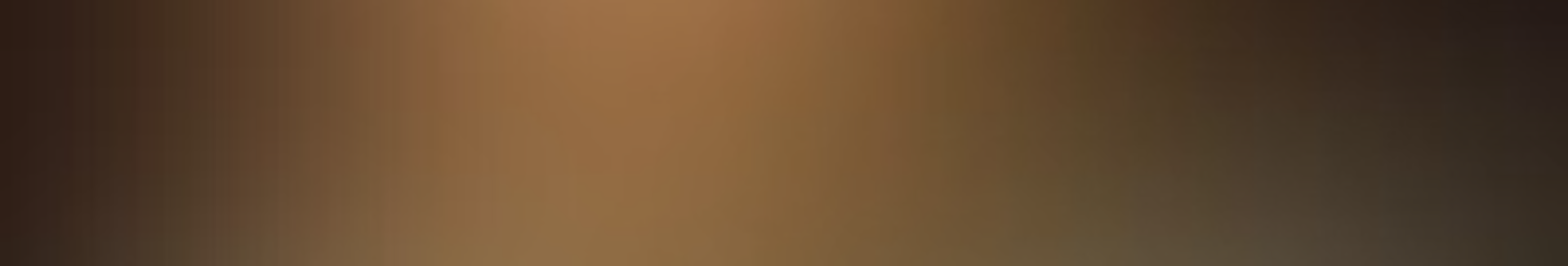 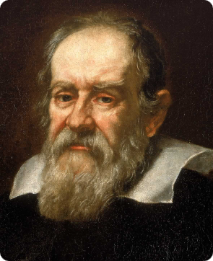 Filosofía de la Ciencia y la Tecnología
Galileo y el Método Científico
Popper y la Falsabilidad
1
2
Galileo Galilei sentó las bases del método científico moderno, al enfatizar la importancia de la observación, la experimentación y la refutación de teorías.
Karl Popper, con su principio de falsabilidad, argumentó que las teorías científicas deben ser susceptibles de ser refutadas para ser consideradas válidas.
Kuhn y los Paradigmas
Ética y Tecnología
3
4
Thomas Kuhn propuso la idea de los "paradigmas científicos", destacando que el progreso científico se produce a través de revoluciones que cuestionan y reemplazan los paradigmas existentes.
La filosofía contemporánea también aborda cuestiones éticas relacionadas con el desarrollo tecnológico, como la inteligencia artificial, la biotecnología y la sostenibilidad ambiental.
Filosofía de la Mente y la Conciencia
Dualismo Cartesiano
Descartes planteó la división entre la mente (res cogitans) y el cuerpo (res extensa), lo que dio lugar a debates sobre la naturaleza de la conciencia y su relación con lo físico.
Materialismo y Funcionalismo
Filósofos como La Mettrie y Ryle han defendido enfoques materialistas, argumentando que la mente puede ser reducida a procesos físicos y funcionales del cerebro.
Fenomenología y Experiencia Subjetiva
Husserl, Heidegger y Merleau-Ponty exploraron la conciencia desde una perspectiva fenomenológica, centrándose en la experiencia subjetiva y la estructura de la experiencia vivida.
Neurociencia y Filosofía de la Mente
En la actualidad, la filosofía de la mente se ha visto enriquecida por los avances de la neurociencia, que han llevado a nuevos debates sobre la relación entre el cerebro y la conciencia.
Filosofía Oriental: Perspectivas Alternativas
Budismo
Taoísmo
Confucianismo
La filosofía budista, con figuras como Buda y Nagarjuna, se centra en la naturaleza de la realidad, la liberación del sufrimiento y el desarrollo de la conciencia plena.
El taoísmo, representado por Lao Tzu y Zhuangzi, enfatiza la armonía con la naturaleza, el equilibrio de opuestos y la aceptación de la fluidez y la incertidumbre de la existencia.
El confucianismo, con Confucio y Mencius como figuras clave, se enfoca en la ética social, la armonía y el buen gobierno, buscando la perfección moral y el florecimiento individual en el contexto de la comunidad.
Filosofía y el Sentido de la Vida
La Búsqueda de Significado
La Importancia de la Ética
Desde la antigüedad, la filosofía ha explorado la cuestión fundamental del significado de la existencia humana. Pensadores como Nietzsche, Sartre y Camus han cuestionado los significados tradicionales y han propuesto formas alternativas de encontrar propósito y autenticidad.
La filosofía ética, al explorar cuestiones sobre la moralidad, la virtud y el deber, ha brindado valiosas perspectivas sobre cómo vivir una vida significativa y satisfactoria. Filósofos como Aristóteles, Kant y Mill han ofrecido sistemas éticos que guían a las personas en la búsqueda de una vida plena.
Espiritualidad y Trascendencia
La Filosofía como Guía de Vida
Algunas tradiciones filosóficas, como el budismo y el taoísmo, han enfatizado la importancia de la espiritualidad y la conexión con lo trascendente como medios para encontrar significado y bienestar. Estos enfoques han influido en la forma en que los filósofos contemporáneos abordan la cuestión del sentido de la vida.
En última instancia, la filosofía ofrece herramientas y perspectivas valiosas para que las personas puedan reflexionar sobre sus propósitos, valores y formas de vivir una vida plena y significativa. Aunque las respuestas pueden ser diversas, la filosofía proporciona un marco para explorar estas cuestiones fundamentales.